Параметры. Графики с модулями Урок 1
Презентация для учащихся 8-11 классов 

Начнём с простых задач, решая которые вы будете продвигаться от простого к сложному (от урока к уроку). Разберём решения нескольких заданий, в которых встречаются модули и параметры.

Составитель:  Шевкин Александр Владимирович,
Заслуженный учитель РФ, кандидат педагогических наук.
avshevkin@mail.ru        www.shevkin.ru
1
Задание 1
1. Найдите все значения параметра a, при каждом из которых прямая y = ax + 1 пересекает график функции y = |x|:а) в единственной точке; б) в двух точках.
   Решение. 1) Начнём с построения графика функции y = |x|, не зависящего от параметра.
   При x ≥ 0 функция y = |x| задаётся формулой y = x, её график — луч OM, часть прямой y = x.
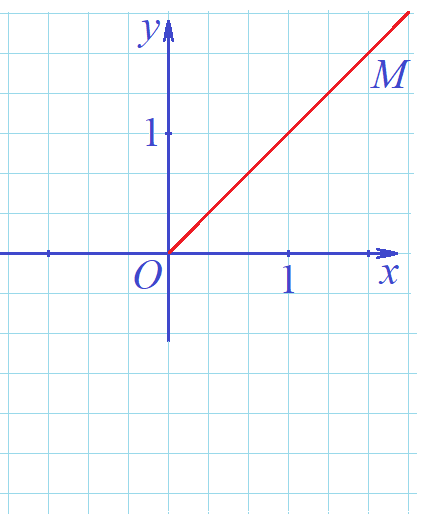 2
Задание 1
1. Найдите все значения параметра a, при каждом из которых прямая y = ax + 1 пересекает график функции y = |x|:а) в единственной точке; б) в двух точках.
   Решение. 1) Начнём с построения графика функции y = |x|, не зависящего от параметра.
   При x ≥ 0 функция y = |x| задаётся формулой y = x, её график — луч OM, часть прямой y = x.  
   При x < 0 функция y = |x| задаётся формулой y = –x, её график — луч лучу ON (без начала), часть прямой y = –x.
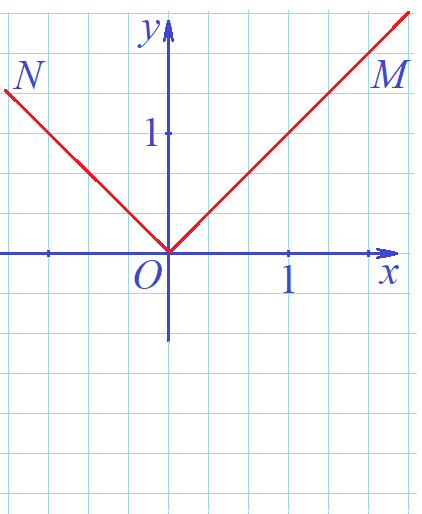 3
Задание 1
1. Найдите все значения параметра a, при каждом из которых прямая y = ax + 1 пересекает график функции y = |x|:а) в единственной точке; б) в двух точках.
   Решение. 1) Начнём с построения графика функции y = |x|, не зависящего от параметра.
   При x ≥ 0 функция y = |x| задаётся формулой y = x, её график — луч OM, часть прямой y = x.  
   При x < 0 функция y = |x| задаётся формулой y = –x, её график — луч лучу ON (без начала), часть прямой y = –x.  
   График функции y = |x| — пара лучей OM и ON.
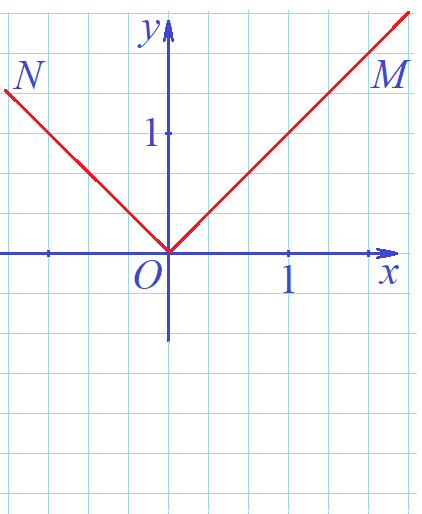 4
Задание 1
1. Найдите все значения параметра a, при каждом из которых прямая y = ax + 1 пересекает график функции y = |x|:а) в единственной точке; б) в двух точках.
… 2) Прямая y = ax + 1 (1) при любом значении a проходит через точку A (0; 1).
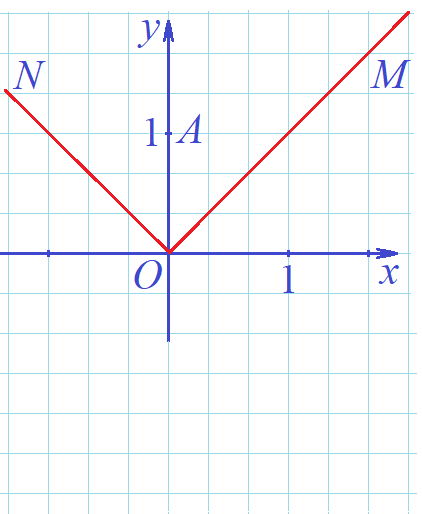 5
Задание 1
1. Найдите все значения параметра a, при каждом из которых прямая y = ax + 1 пересекает график функции y = |x|:а) в единственной точке; б) в двух точках.
… 2) Прямая y = ax + 1 (1) при любом значении a проходит через точку A (0; 1). 
   Сначала рассмотрим случаи, когда прямая (1)параллельна прямой OM или прямой ON.
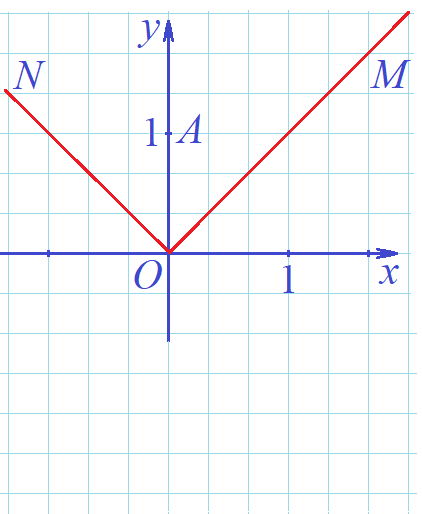 6
Задание 1
1. Найдите все значения параметра a, при каждом из которых прямая y = ax + 1 пересекает график функции y = |x|:а) в единственной точке; б) в двух точках.
… 2) Прямая y = ax + 1 (1) при любом значении a проходит через точку A (0; 1). 
   Сначала рассмотрим случаи, когда прямая (1)параллельна прямой OM или прямой ON.
   Прямая (1) параллельна прямой OM, еслиa = 1,
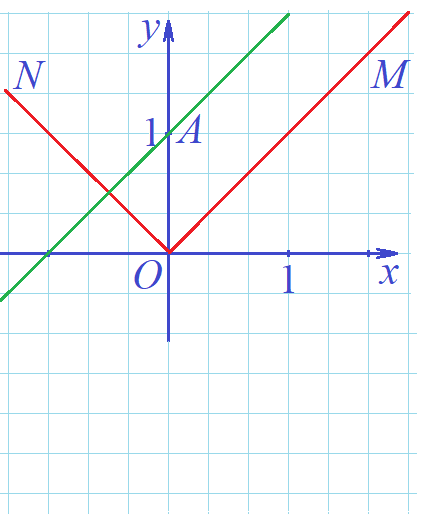 7
Задание 1
1. Найдите все значения параметра a, при каждом из которых прямая y = ax + 1 пересекает график функции y = |x|:а) в единственной точке; б) в двух точках.
… 2) Прямая y = ax + 1 (1) при любом значении a проходит через точку A (0; 1). 
   Сначала рассмотрим случаи, когда прямая (1)параллельна лучам OM и ON.
   Прямая (1) параллельна прямой OM, если a = 1, параллельна прямой ON, если a = – 1,
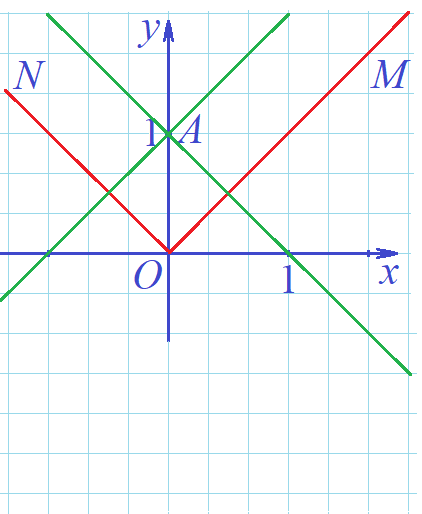 8
Задание 1
1. Найдите все значения параметра a, при каждом из которых прямая y = ax + 1 пересекает график функции y = |x|:а) в единственной точке; б) в двух точках.
… 2) Прямая y = ax + 1 (1) при любом значении a проходит через точку A (0; 1). 
   Сначала рассмотрим случаи, когда прямая (1)параллельна лучам OM и ON.
   Прямая (1) параллельна прямой OM, если a = 1, параллельна прямой ON, если a = – 1.
   В обоих случаях прямая (1) пересекает график функции y = |x| в единственной точке.
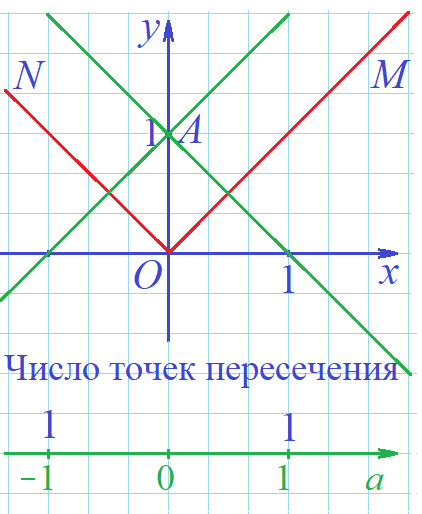 9
Задание 1
1. Найдите все значения параметра a, при каждом из которых прямая y = ax + 1 пересекает график функции y = |x|:а) в единственной точке; б) в двух точках.
… Если a < –1, то прямая (1) пересекает график функции y = |x| в единственной точке.
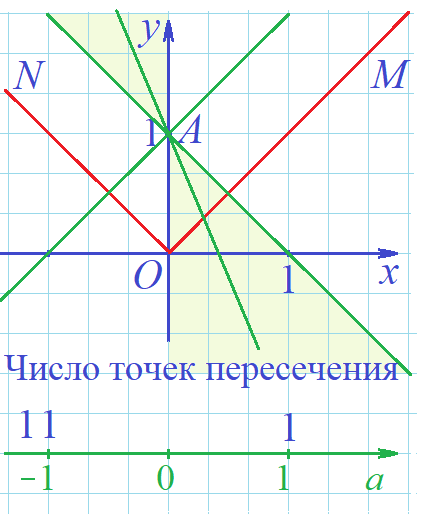 10
Задание 1
1. Найдите все значения параметра a, при каждом из которых прямая y = ax + 1 пересекает график функции y = |x|:а) в единственной точке; б) в двух точках.
… Если a < –1, то прямая (1) пересекает график функции y = |x| в единственной точке.
   Если –1 < a < 1, то прямая (1) пересекает график функции y = |x| в двух точках.
   Если a > 1, то прямая (1) пересекает график функции y = |x| в единственной точке.
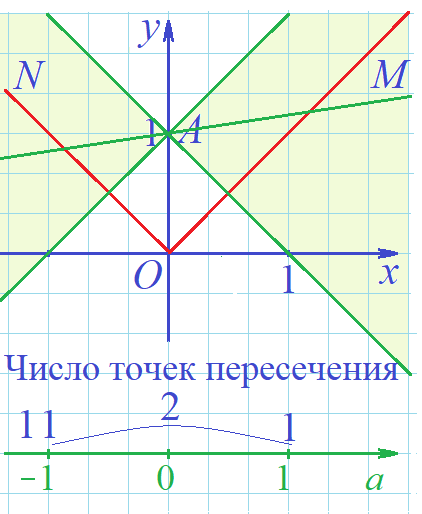 11
Задание 1
1. Найдите все значения параметра a, при каждом из которых прямая y = ax + 1 пересекает график функции y = |x|:а) в единственной точке; б) в двух точках.
… Если a < –1, то прямая (1) пересекает график функции y = |x| в единственной точке.
   Если –1 < a < 1, то прямая (1) пересекает график функции y = |x| в двух точках.
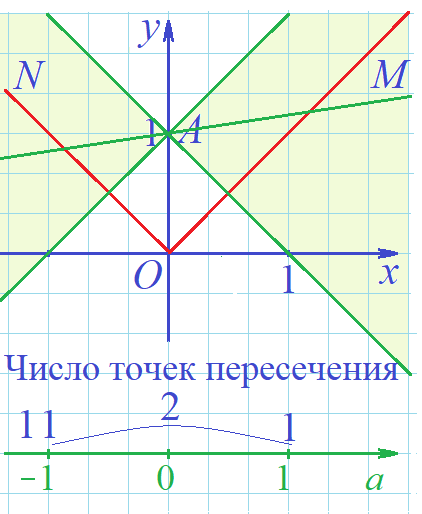 12
Задание 1
1. Найдите все значения параметра a, при каждом из которых прямая y = ax + 1 пересекает график функции y = |x|:а) в единственной точке; б) в двух точках.
… Если a < –1, то прямая (1) пересекает график функции y = |x| в единственной точке.
   Если –1 < a < 1, то прямая (1) пересекает график функции y = |x| в двух точках.
   Если a > 1, то прямая (1) пересекает график функции y = |x| в единственной точке.
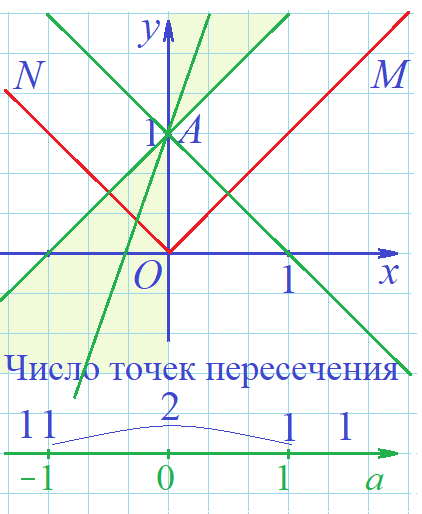 13
Задание 1
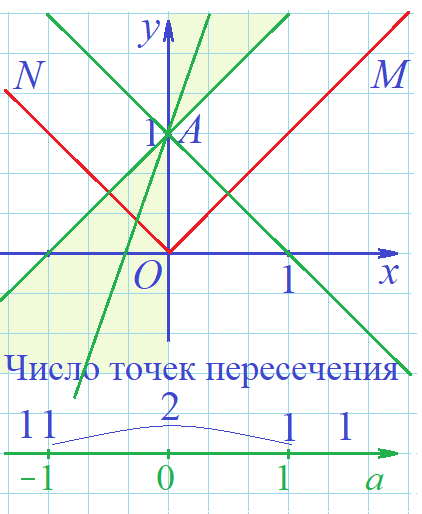 14
Задание 2
2. Найдите все значения параметра a, при каждом из которых прямая y = a(x – 1) пересекает график функции y = |x|:а) в единственной точке; б) в двух точках.
   Решение. 1) График функции y = |x| построен ранее. 
   2) Прямая y = a(x – 1) (1) при любом значении a проходит через точку B (1; 0).
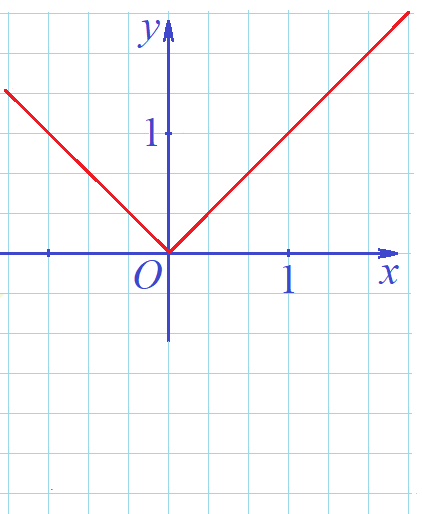 15
Задание 2
2. Найдите все значения параметра a, при каждом из которых прямая y = a(x – 1) пересекает график функции y = |x|:а) в единственной точке; б) в двух точках.
   Решение. 1) График функции y = |x| построен ранее. 
   2) Прямая y = a(x – 1) (1) при любом значении a проходит через точку B (1; 0).
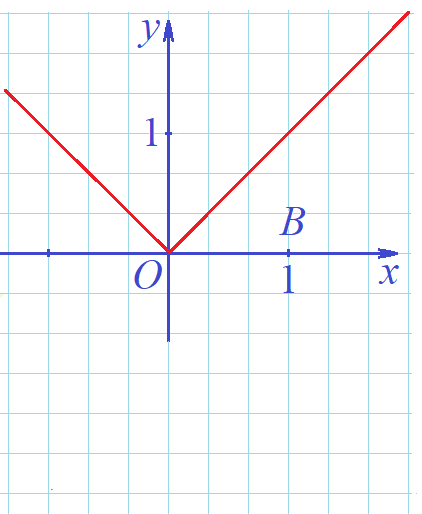 16
Задание 2
2. Найдите все значения параметра a, при каждом из которых прямая y = a(x – 1) пересекает график функции y = |x|:а) в единственной точке; б) в двух точках.
   Решение. 1) График функции y = |x| построен ранее. 
   2) Прямая y = a(x – 1) (1) при любом значении a проходит через точку B (1; 0). 
   Если a = 1, то прямая (1) не пересекает график функции y = |x|.
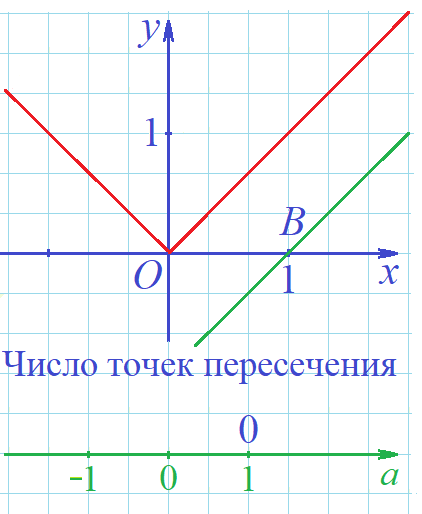 17
Задание 2
2. Найдите все значения параметра a, при каждом из которых прямая y = a(x – 1) пересекает график функции y = |x|:а) в единственной точке; б) в двух точках.
   Решение. 1) График функции y = |x| построен ранее. 
   2) Прямая y = a(x – 1) (1) при любом значении a проходит через точку B (1; 0). 
   Если a = 1, то прямая (1) не пересекает график функции y = |x|. 
   Если a = –1, то прямая (1) пересекает график функции y = |x| в единственной точке.
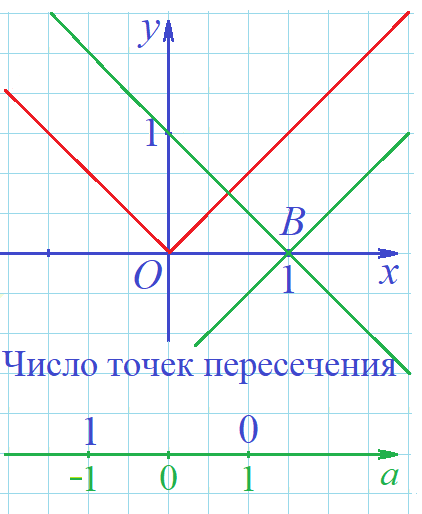 18
Задание 2
2. Найдите все значения параметра a, при каждом из которых прямая y = a(x – 1) пересекает график функции y = |x|:а) в единственной точке; б) в двух точках.
   Решение. 1) График функции y = |x| построен ранее. 
   2) Прямая y = a(x – 1) (1) при любом значении a проходит через точку B (1; 0). 
   Если a = 1, то прямая (1) не пересекает график функции y = |x|. 
   Если a = –1, то прямая (1) пересекает график функции y = |x| в единственной точке.
   Если a = 0, то прямая (1) пересекает график функции y = |x| в единственной точке.
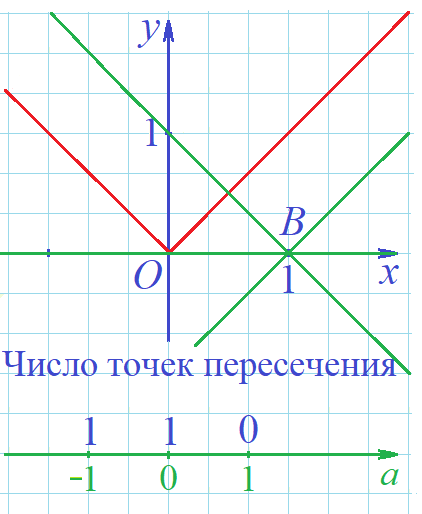 19
Задание 2
2. Найдите все значения параметра a, при каждом из которых прямая y = a(x – 1) пересекает график функции y = |x|:а) в единственной точке; б) в двух точках.
…Если a < –1, то прямая (1) пересекает график функции y = |x| в единственной точке.
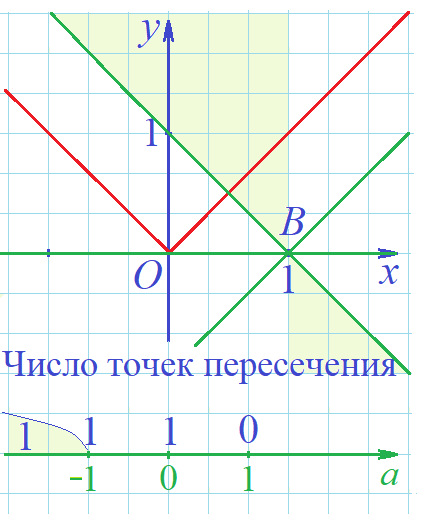 20
Задание 2
2. Найдите все значения параметра a, при каждом из которых прямая y = a(x – 1) пересекает график функции y = |x|:а) в единственной точке; б) в двух точках.
…Если a < –1, то прямая (1) пересекает график функции y = |x| в единственной точке.
   Если –1 < a < 0, то прямая (1) пересекает график функции y = |x| в двух точках.
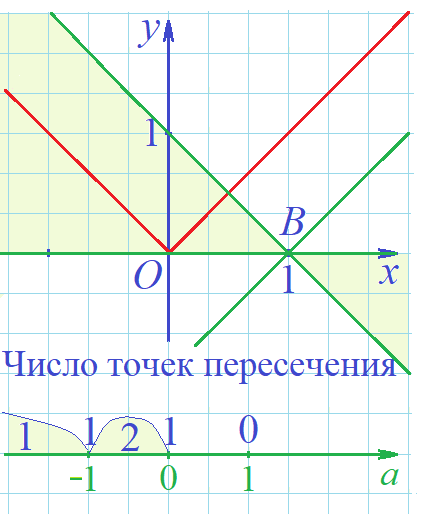 21
Задание 2
2. Найдите все значения параметра a, при каждом из которых прямая y = a(x – 1) пересекает график функции y = |x|:а) в единственной точке; б) в двух точках.
…Если a < –1, то прямая (1) пересекает график функции y = |x| в единственной точке.
   Если –1 < a < 0, то прямая (1) пересекает график функции y = |x| в двух точках.
   Если 0 < a < 1, то прямая (1) не пересекает график функции y = |x|.
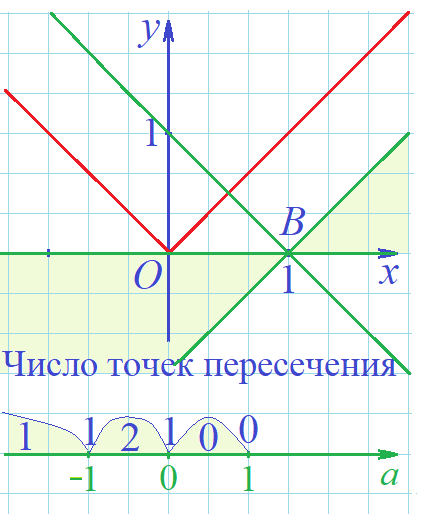 22
Задание 2
2. Найдите все значения параметра a, при каждом из которых прямая y = a(x – 1) пересекает график функции y = |x|:а) в единственной точке; б) в двух точках.
…Если a < –1, то прямая (1) пересекает график функции y = |x| в единственной точке.
   Если –1 < a < 0, то прямая (1) пересекает график функции y = |x| в двух точках.
   Если 0 < a < 1, то прямая (1) не пересекает график функции y = |x|.
   Если a > 1, то прямая (1) пересекает график функции y = |x| в единственной точке.
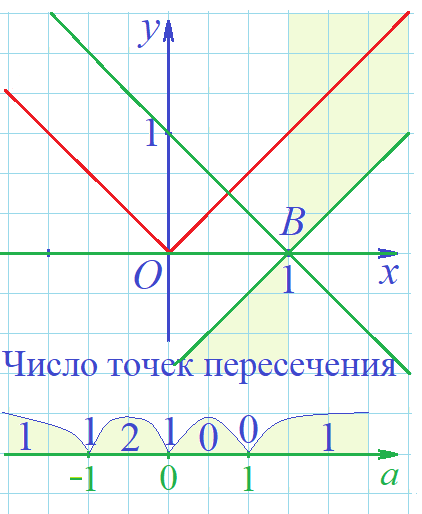 23
Задание 2
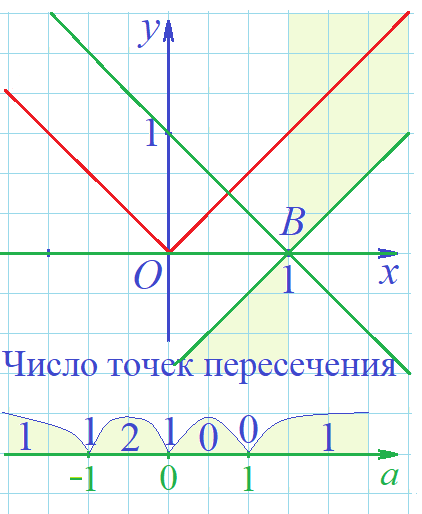 24
Домашнее задание
25
Спасибо за работу!
Желаю успехов!
Другие статьи и презентации размещены по адресам:
https://zen.yandex.ru/profile/editor/shevkin
https://mel.fm/blog/alexandr-shevkin
www.shevkin.ru

Пишите, если что…
avshevkin@mail.ru
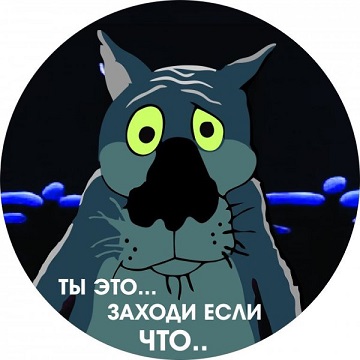 26